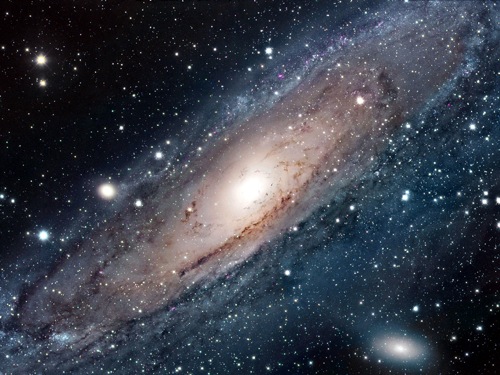 Il superamento del limite
nella conoscenza:
Una questione Scientifica
O metascientifica?
Venerdì, 14 dicembre 1900
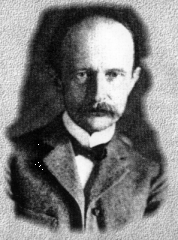 Max Karl Ernst Ludwig PLANCK
 (Kiel, 23 aprile 1858 – Göttingen, 4 ottobre 1947)
tiene un seminario presso la Società di Fisica Tedesca dal titolo
“La teoria della distribuzione dell’energia in uno spettro normale”
Nel 1918 Planck vince il premio Nobel per la fisica “in riconoscimento dei suoi servizi resi per il progresso della Fisica con la sua scoperta della quantizzazione dell'energia”,
18 anni dopo quel venerdì 14 dicembre 1900
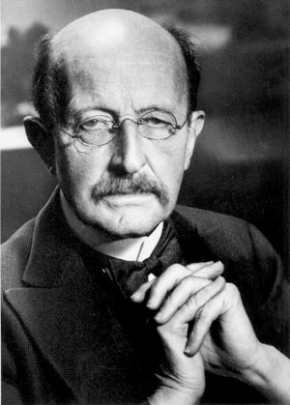 M.K.E.L. Planck (1858-1947)
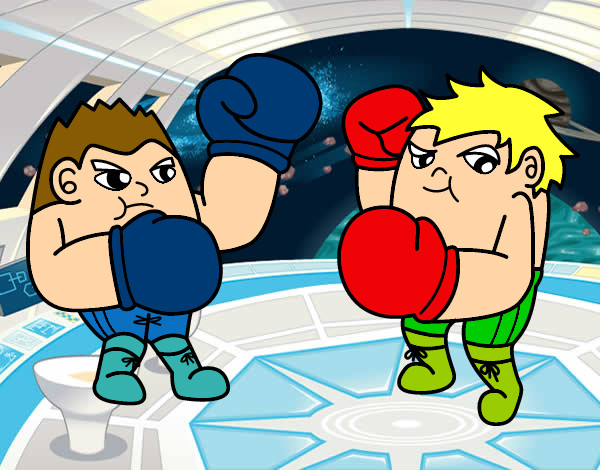 ATOMISTI
CONTINUISTI
«La filosofia è scritta in questo grandissimo libro che continuamente ci sta aperto innanzi a gli occhi (io dico l’universo), ma non si può intendere se prima non s’impara a intender la lingua, e conoscer i caratteri, ne’ quali è scritto. Egli è scritto in lingua matematica, e i caratteri son triangoli, cerchi, ed altre figure geometriche, senza i quali mezi è impossibile a intenderne umanamente parola; senza questi è un aggirarsi vanamente per un oscuro labirinto».
Galileo Galilei – Il Saggiatore, 1623
Paperino nel mondo della Matemagica della Walt Disney
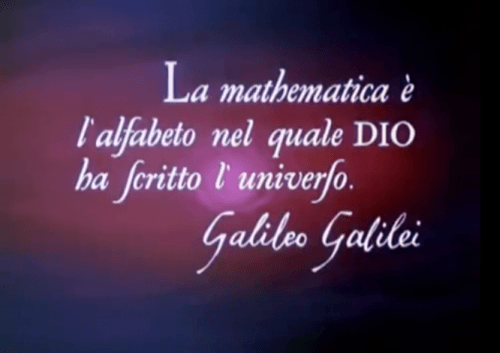 Seconda metà del XIX secolo:
esistono due grandi quadri interpretativi della realtà
uno atomistico, la teoria
della meccanica dei punti materiali
elaborata da Newton (F=ma)
uno “continuistico”, la teoria dell’elettromagnetismo
elaborata da Maxwell
 (Edimburgo, 13 giugno 1831 – Cambridge, 5 novembre 1879)
(Woolsthorpe-by-Colsterworth, 25 dicembre 1642 – Londra, 20 marzo 1727)
Equazioni di Joseph-Louis Lagrange
(Torino, 25 gennaio 1736 – Parigi, 10 aprile 1813)
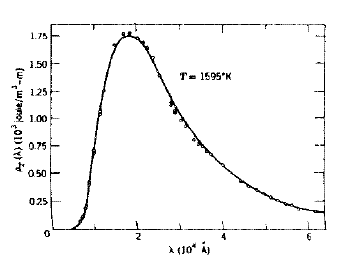 la costante di Boltzmann,
la velocità delle onde
elettromagnetiche nel vuoto
costante scelta in modo
da riprodurre i dati sperimentali,
passata alla storia col nome di
costante di Planck
Previsioni di Planck (linea continua)
confrontate con i dati sperimentali (cerchi).
“Su un punto di vista euristico relativo alla produzione e trasformazione della luce”  Annalen der Physik,
vol.17, 1905, pp.132-148
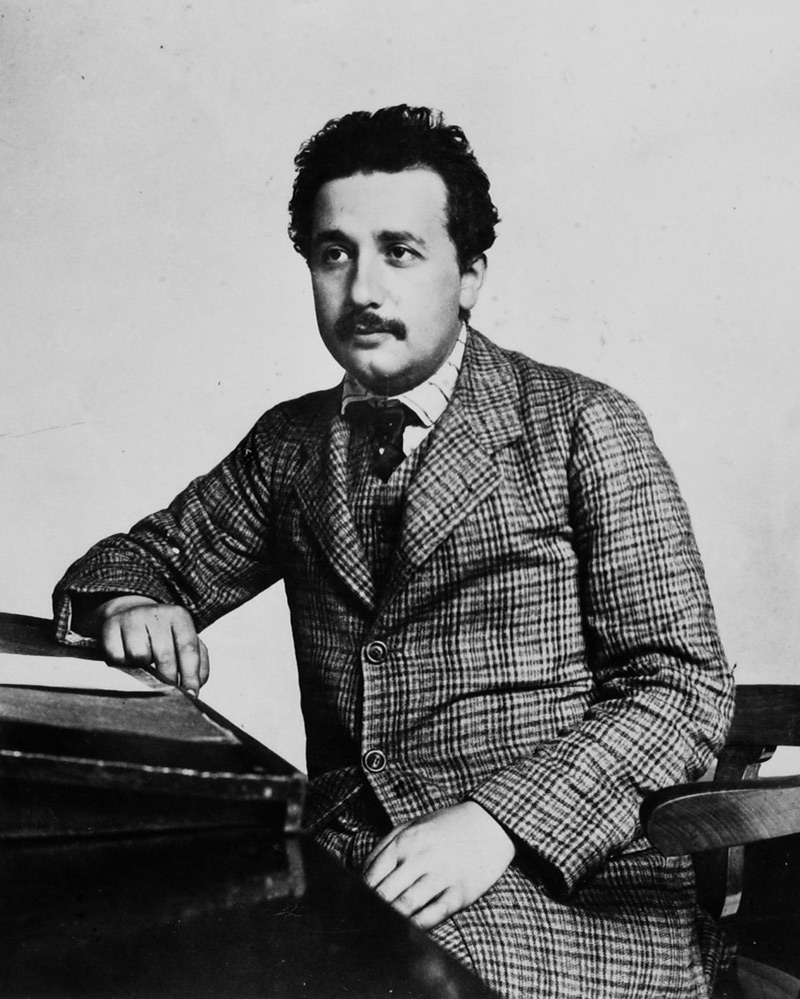 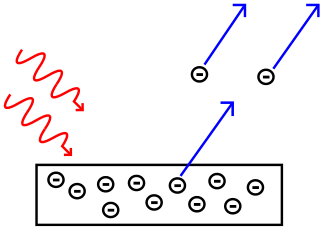 Nel 1921 Einstein vince il  premio Nobel per la fisica … “per i suoi servizi alla Fisica Teorica, e in particolare per la sua scoperta della legge dell'effetto fotoelettrico”
Questi corpuscoli di luce furono
battezzati “fotoni” nel luglio 1926 a Parigi dal fisico ottico Frithiof Wolfers; pochi mesi dopo, il termine fu riutilizzato dal chimico statunitense Gilbert Lewis.
Albert EINSTEIN
(Ulma, 14 marzo 1879 -Princeton, 18 aprile 1955)
Il lavoro di Planck sulla radiazione termica mostra la quantizzazione dell’energia associata alla radiazione emessa dalla materia.
Il lavoro di Einstein sull’effetto fotoelettrico evidenzia la quantizzazione dell’energia associata alla radiazione assorbita dalla materia.
Le onde elettromagnetiche hanno anche un comportamento corpuscolare.
“anche” in quanto nessuno dei due lavori elimina il comportamento ondulatorio, perché i fenomeni di interferenza e di diffrazione della luce possono essere spiegati solo descrivendo la luce come un fenomeno ondoso.
Questo strano sistema fisico (le oem) sembrava dunque comportarsi
- a volte come atomo, i fotoni
- a volte come campi, le onde elettromagnetiche.
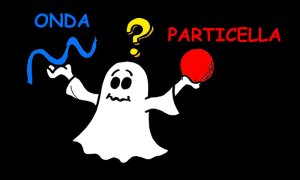 Quando il mondo sembrava ormai costituito da

oggetti che erano ad un tempo corpuscoli ed onde 
(fotoni/o.e.m.)

e oggetti che sembravano solo corpuscoli
(gli elettroni, scoperti nel 1897 da J.J. Thomson - premio Nobel 1906,
gli atomi, la cui esistenza è definitivamente dimostrata da Einstein in un lavoro del 1905)

non poteva mancare chi pensasse invece che

il comportamento duale fosse
una proprietà generale di tutta la realtà

e che quindi anche gli elettroni e gli atomi dovessero presentare
un comportamento ondulatorio,
manifestando per esempio interferenza e diffrazione.
L’elemento centrale del tentativo di de Broglie (tesi di laurea – 1924) di venire a capo del “mistero dei quanti” consiste nello stabilire una simmetria nella natura:

così come ad un’onda elettromagnetica di frequenza ν e lunghezza d’onda λ=c/ν è associato un corpuscolo di energia E=hν e quantità di moto p=h/λ,

ad un corpuscolo di energia a riposo E=moc² e quantità di moto p è associata un’onda di lunghezza λ=h/p.
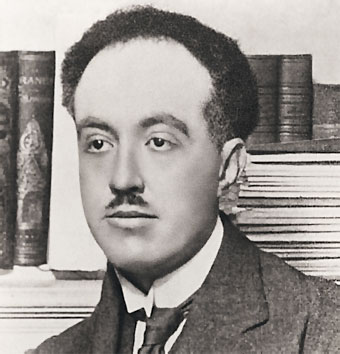 Louis-Victor Pierre Raymond DE BROGLIE
(Dieppe, 15 agosto 1892 -
Louveciennes, 19 marzo 1987)
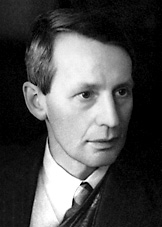 La definitiva conferma sperimentale alle idee di De Broglie provenne nel 1927 da G. P. Thomson  (figlio di J. J. Thomson, lo scopritore degli elettroni), in Scozia.
Due anni dopo, nel 1929, de Broglie ottenne il premio Nobel per la fisica “per la sua scoperta della natura ondulatoria dell'elettrone”, che fu assegnato otto anni dopo, nel 1937, anche a Thomson
George Paget THOMSON
(Cambridge, 3 maggio 1892 -Cambridge, 10 settembre 1975)
1906 - Thomson padre vince il Nobel per la scoperta dei corpuscoli nominati “elettroni”.
1937 – Thomson figlio vice il Nobel per la scoperta del comportameto ondulatorio degli elettroni.
Il dualismo è ormai un elemento acquisito della fisica:

ogni sistema fisico è ad un tempo qualcosa e il suo opposto,
cioè un’onda e un corpuscolo, ogni sistema insomma è duale.

Di fronte a questa irriducibile proprietà di ogni sistema fisico, forse sotto l’influenza di un tipo di filosofia che tacciava di metafisico ogni tentativo di andare al di là del fenomeno,

la maggioranza dei fisici non si interessò a capire le ragioni profonde di questo dualismo, ma si limitò solo a darne una descrizione matematica che fosse anche in grado di prevedere tutti i comportamenti strani dei sistemi quantistici.
There is no quantum world. There is only an abstract physical description. It is wrong to think that the task of physics is to find out how nature is. (Niels Bohr)
P. McEvoy – Niels Bohr: reflections on Subject and Object, 2001, p.291
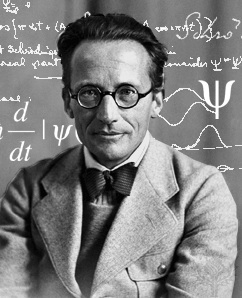 “i” è l’unità immaginaria,
“m” è la massa del sistema fisico
è un operatore differenziale (detto “laplaciano” o “nabla quadro”) che coinvolge le derivate parziali seconde della funzione d’onda, più precisamente
Erwin R. J. A. SCHROEDINGER
(Vienna, 12 agosto 1887 -
Vienna, 4 gennaio 1961)
“U” è l’eventuale potenziale esterno che agisce sul sistema
Nel 1933 Schroedinger vince il premio Nobel “per la scoperta di nuove forme produttive di teoria atomica”
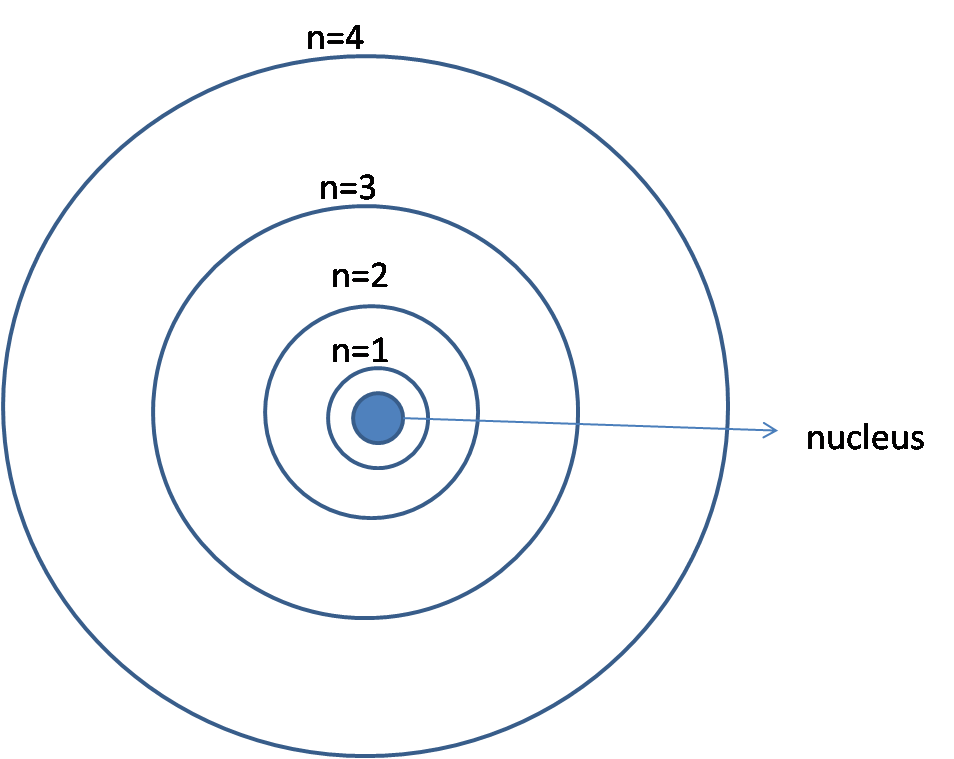 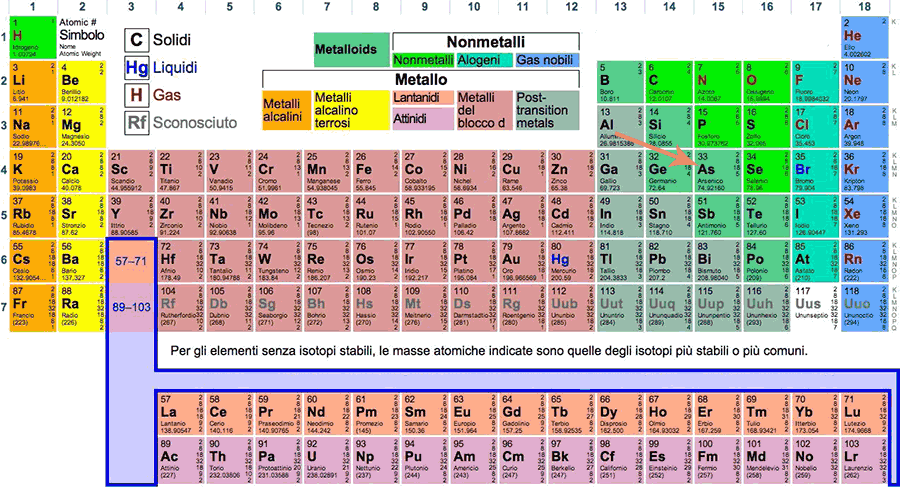 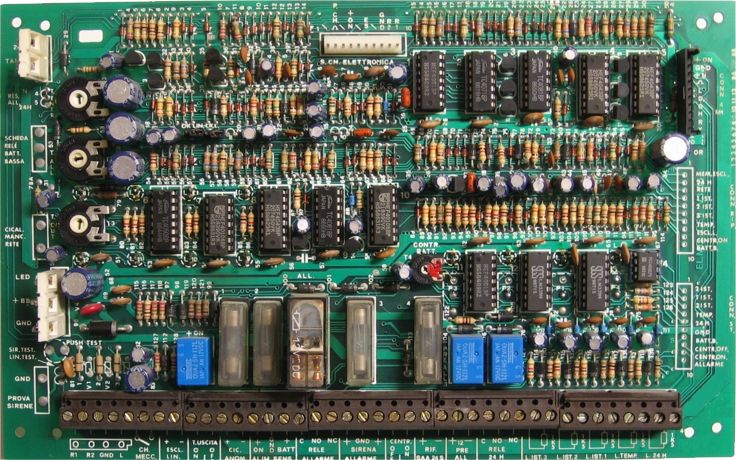 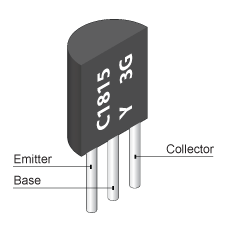 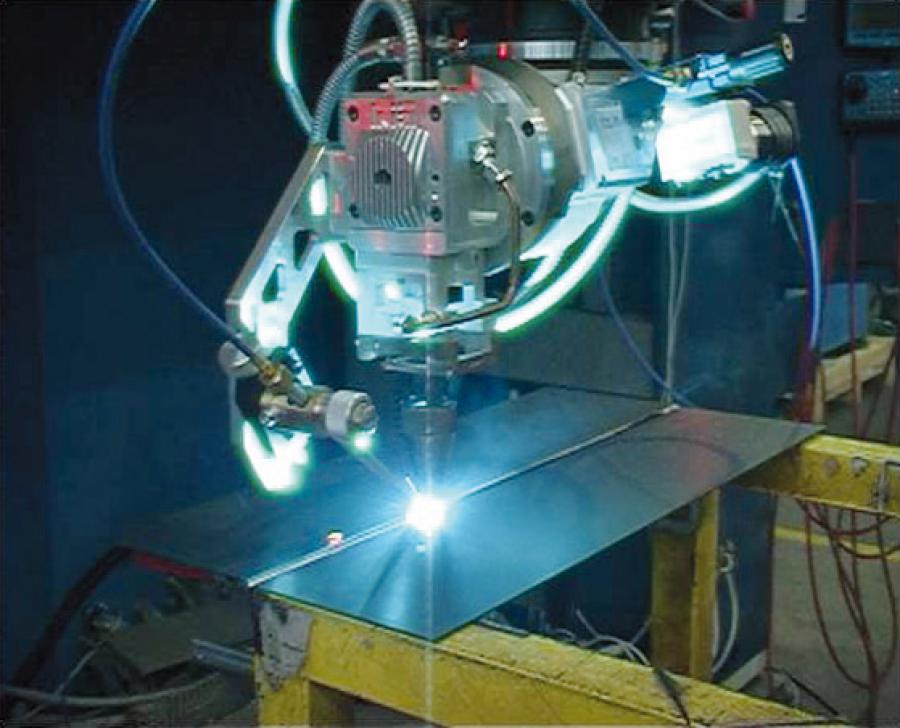 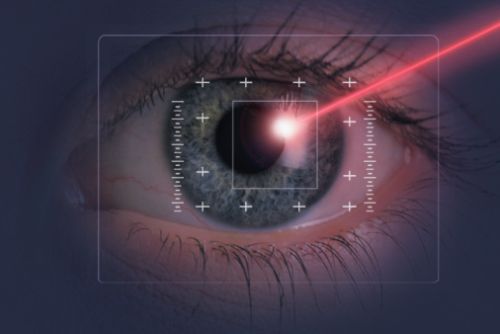 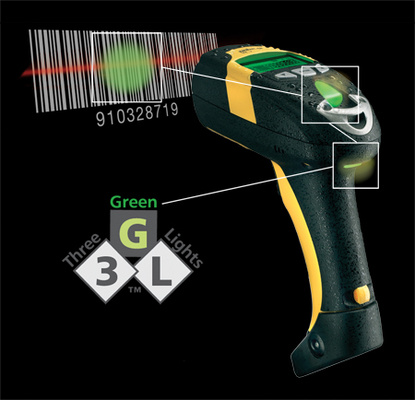 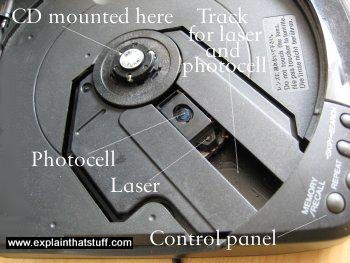 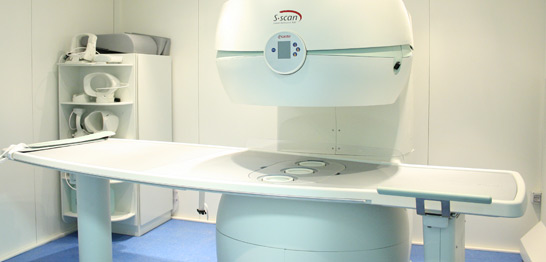 NMR
Risonanza Magnetica Nucleare
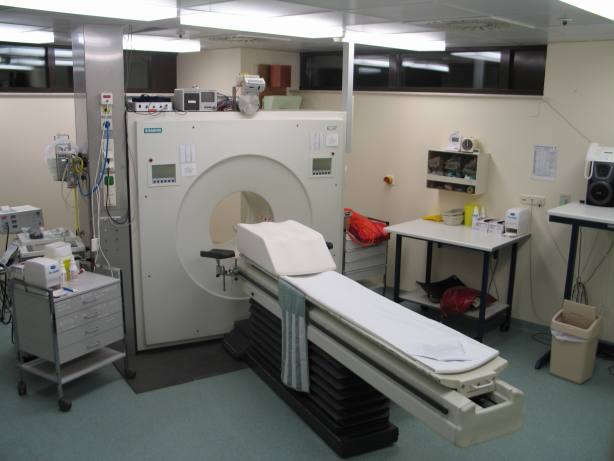 PET
Tomografia ad Emissione di Positroni
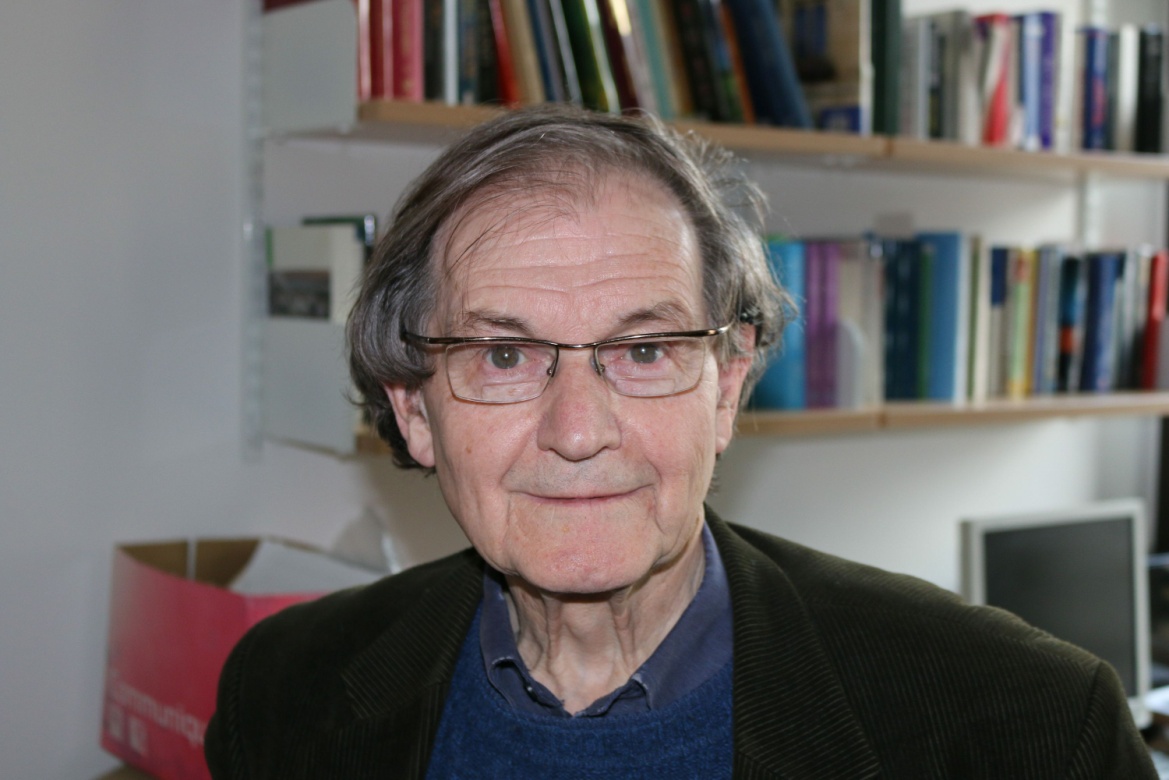 Roger Penrose
(Colchester, 8 agosto 1931)
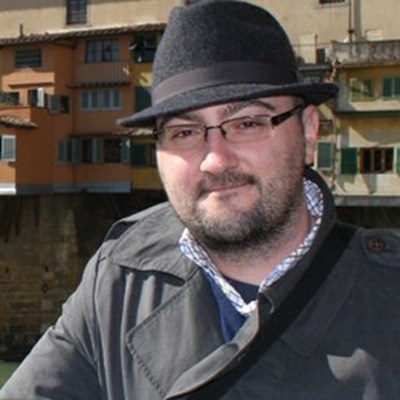 Antonello Scardicchio
(Triggiano (Ba), 1978)
“L’uomo cerca, in maniera adeguata alle sue esigenze, di formarsi un’immagine del mondo, chiara e semplice, e di trionfare così sul mondo della esistenza sforzandosi di rimpiazzarlo, in una certa misura con questa immagine. È così che agiscono, ciascuno a suo modo, il pittore, il poeta, il filosofo speculativo, il naturalista. Di questa immagine e della sua conformazione egli fa il centro di gravità della sua vita sentimentale allo scopo di cercarsi la calma e la solidità che gli sfuggono nel cerchio troppo stretto della sua esistenza personale e vorticosa.”
(A. Einstein – Come io vedo il mondo – G.T.E. Newton, 1996)
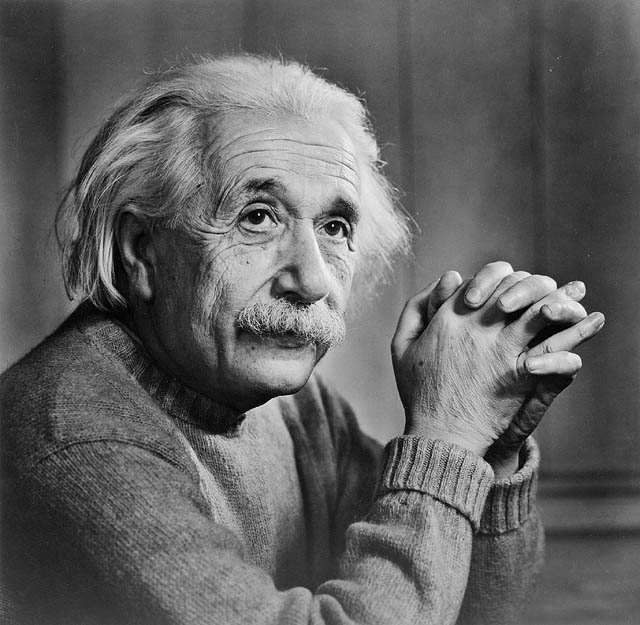 La fisica quantistica è l’immagine di cui parla Einstein, o l’ultimo stadio, 
anche se dorato, di  quella fine della metafisica decisa da Nietzsche oltre un secolo fa?
UN RAPPORTO MEDIATO CON LA REALTÀ 
PER MEZZO DI SEGNI
CHE POCHI AL MONDO RIESCONO A MANIPOLARE
MATEMATICA
REALTÀ
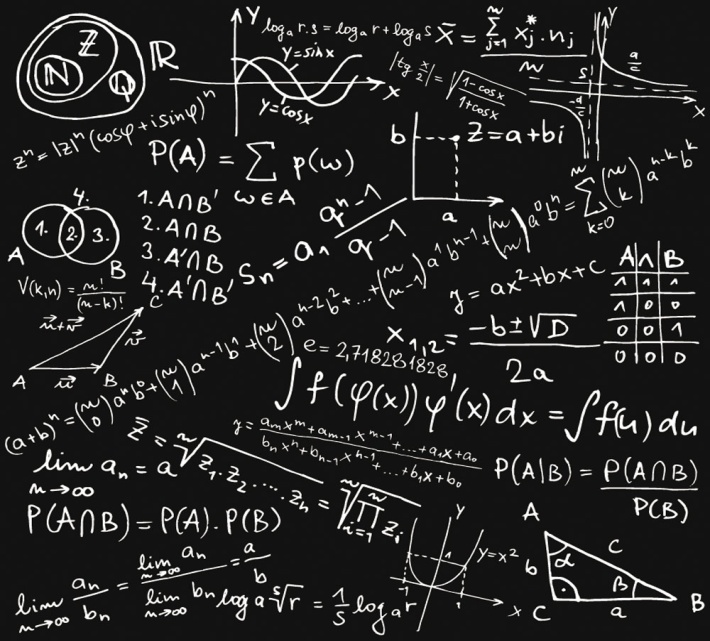 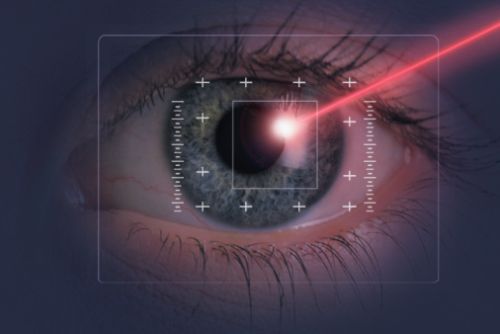 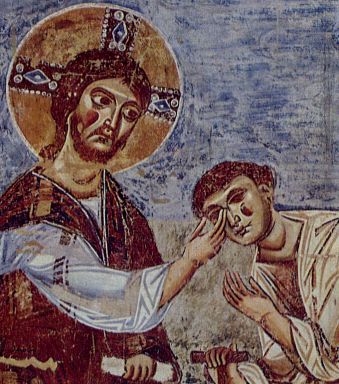 Abazia di
Sant'Angelo
in Formis,
Capua,
1072-1087
Kaˆ œrcontai e„j BhqsaŽd£n. kaˆ fšrousin aÙtù tuflÕn kaˆ parakaloàsin aÙtÕn †na aÙtoà ¤yhtai. kaˆ ™pilabÒmenoj tÁj ceirÕj toà tufloà ™x»negken aÙtÕn œxw tÁj kèmhj, kaˆ ptÚsaj e„j t¦ Ômmata aÙtoà, ™piqeˆj t¦j ce‹raj aÙtù, ™phrèta aÙtÒn, E‡ ti blšpeij; kaˆ ¢nablšyaj œlegen, Blšpw toÝj ¢nqrèpouj, Óti æj dšndra Ðrî peripatoàntaj. eta p£lin ™pšqhken t¦j ce‹raj ™pˆ toÝj ÑfqalmoÝj aÙtoà, kaˆ dišbleyen, kaˆ ¢pekatšsth, kaˆ ™nšblepen thlaugîj ¤panta. kaˆ ¢pšsteilen aÙtÕn e„j okon aÙtoà lšgwn, mhde e„j t¾n kèmhn e„sšlqVj. (Mc 8,22-26)
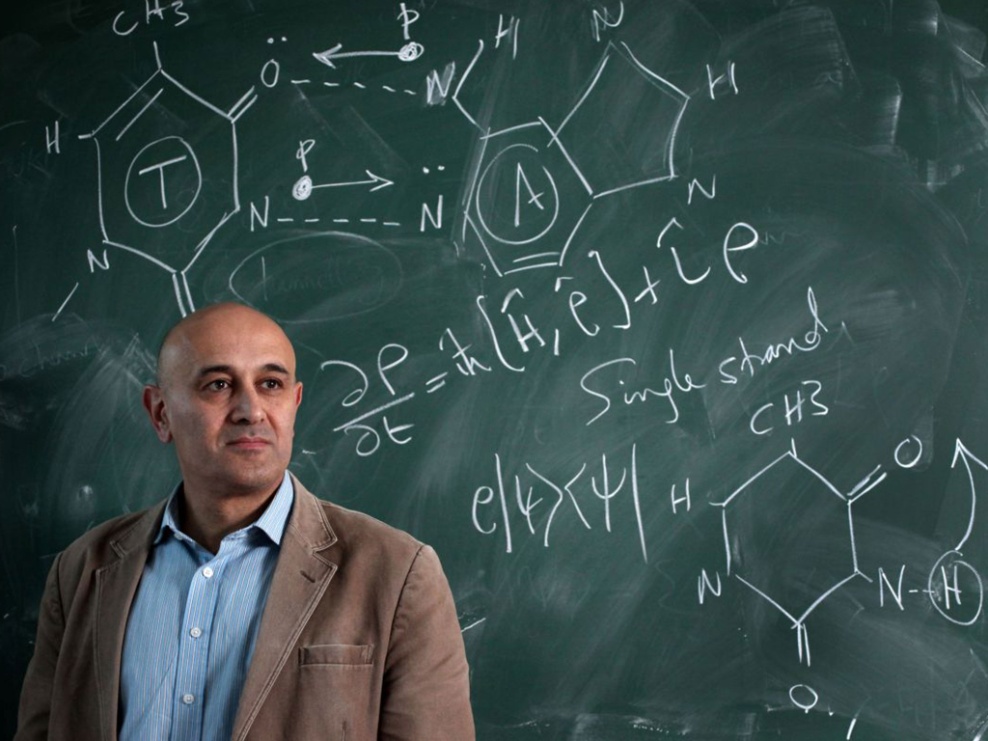 “… la fascinazione del pubblico per ogni sorta di fenomeno paranormale che sembra sfuggire a una precisa e puntigliosa classificazione scientifica continua senza sosta. Sembra che molti traggano conforto dalla nozione che esistono ancora zone del nostro mondo resistenti all’inesorabile avanzata della scienza, zone dove la magia, il mistero, e la trascendenza sopravvivono e prosperano.”

La fisica dei perplessi - Bolati Boringhieri editori, 2014
Jim Al-Khalili (Baghdad, 20 settembre 1962, fisico e divulgatore scientifico)
Kurt Godel (Brno, 28 aprile 1906 – Princeton, 14 gennaio 1978,
matematico, logico e filosofo austriaco)
Una volta ebbe ad esprimere al suo amico Oskar Morgenstern (economista austriaco) il suo stupore per il fatto che i ricercatori fossero riusciti a scoprire  le particelle elementari della fisica ed avessero ignorato l’esistenza “altamente probabile” di fattori psichici elementari possibili vettori di percezioni extrasensoriali. Nella stessa lettera scrive inoltre che ritiene che certi dati dell’esperienza “non siano qualcosa di semplicemente soggettivo poiché non possono essere associati ad azioni di certe cose sugli organi di senso. Al contrario anch’essi possono rappresentare un aspetto della realtà oggettiva, ma, a differenza delle sensazioni, la loro esistenza può essere dovuta a un altro tipo di rapporto fra noi e la realtà”.
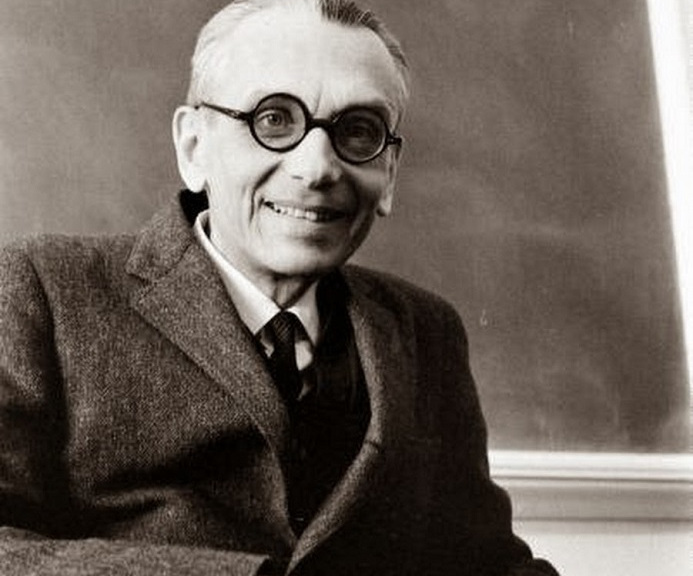 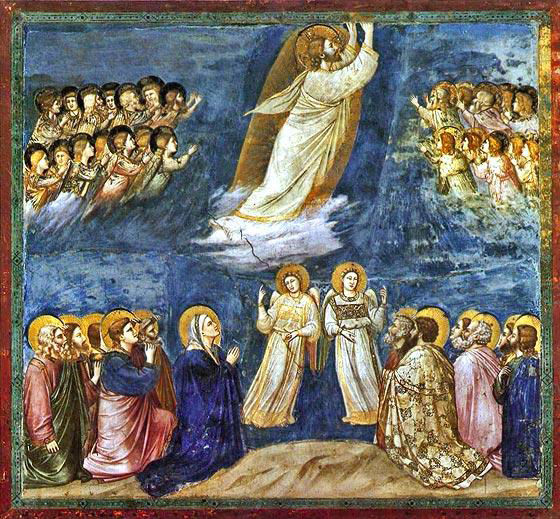 Divina Commedia, Purgatorio, canto XXX
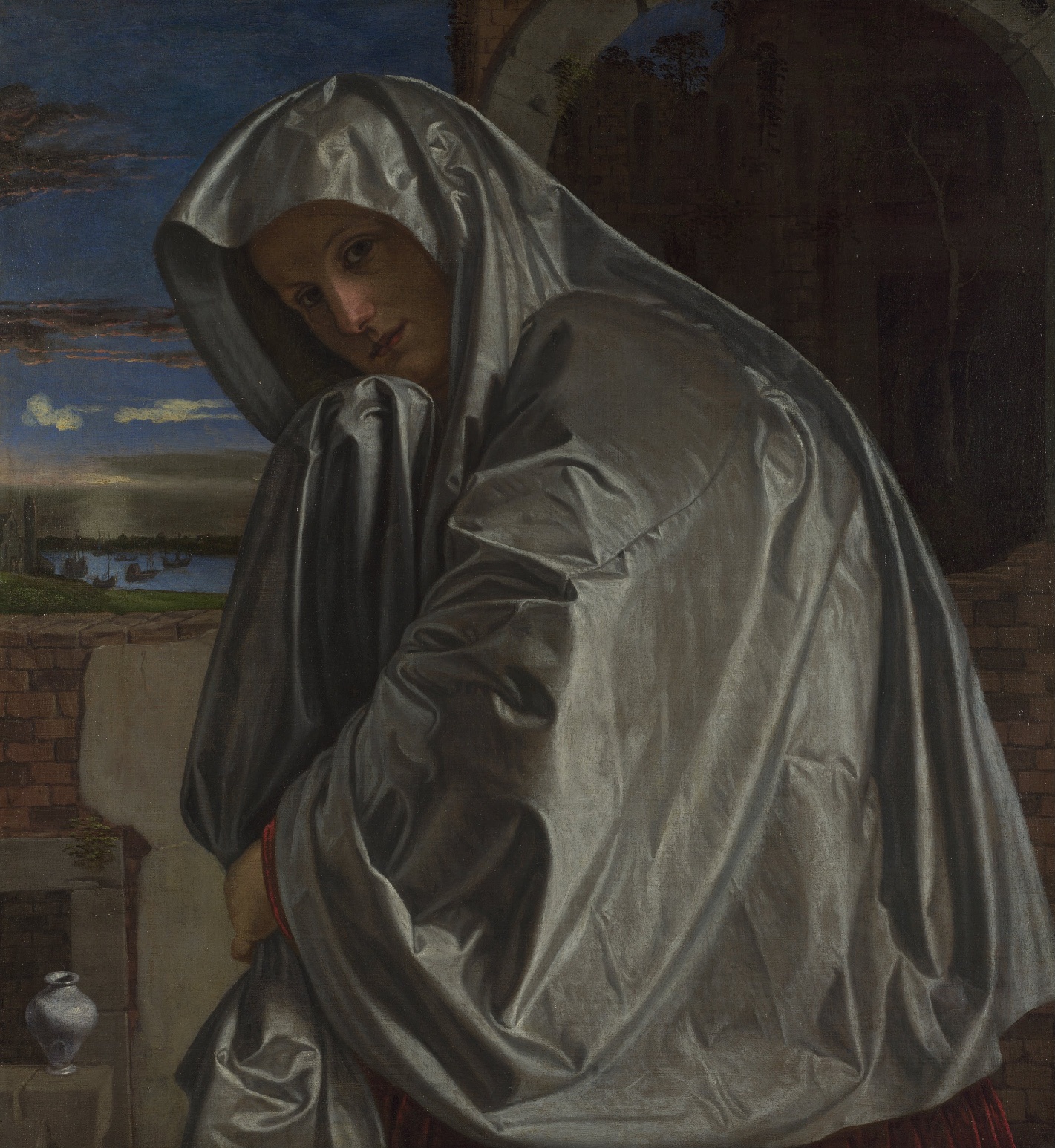 Gesù le disse: «Maria!». Ella si voltò e gli disse in ebraico: «Rabbunì!» - che significa: Maestro! (Gv21,16)
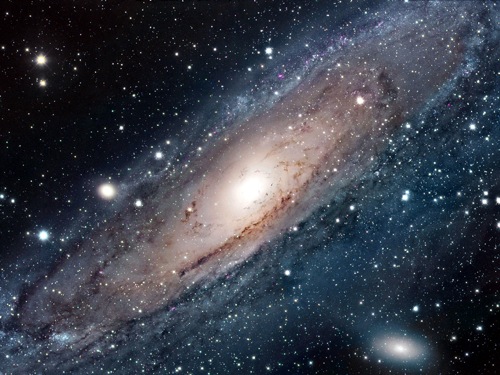 E SE
Il superamento del limite
nella conoscenza
FOSSE Una questione
metascientifica?